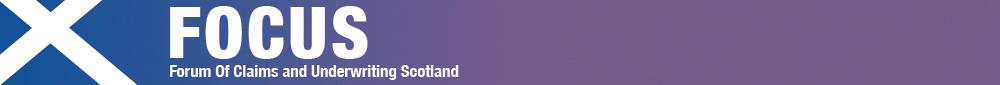 PROTECTION UNDERWRITING AND CLAIMS:  
EVERYTHING CHANGES BUT YOU
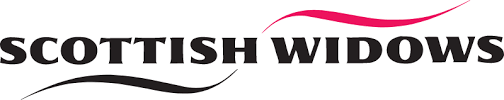 Scott Cadger



Toby Bainbridge
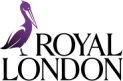 Views are our own, no link to corporate policy and absolutely no link to how to consider pricing reinsurance business for us!
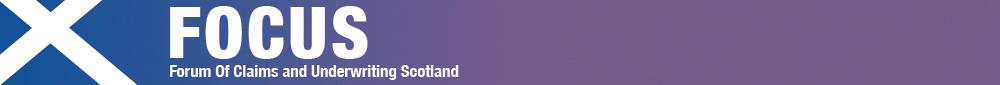 AGENDA

Why underwrite

Historic approaches

What has changed in last 20 years

Where does the future lie?

How to react
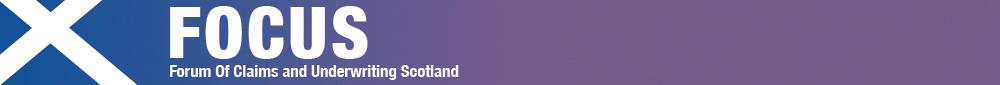 What is the point of underwriting?
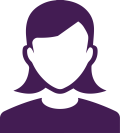 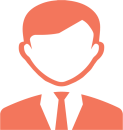 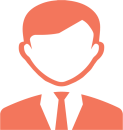 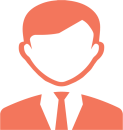 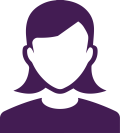 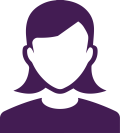 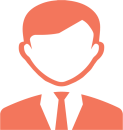 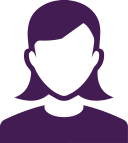 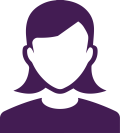 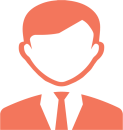 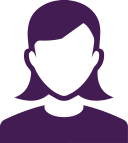 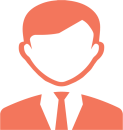 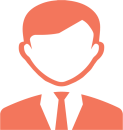 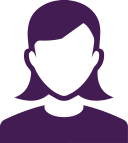 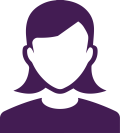 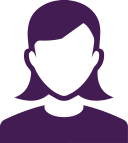 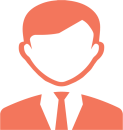 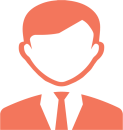 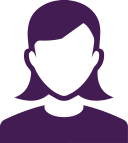 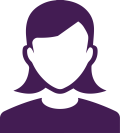 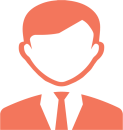 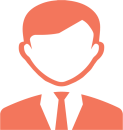 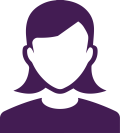 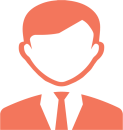 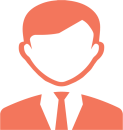 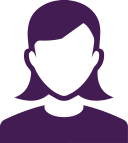 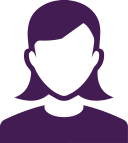 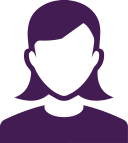 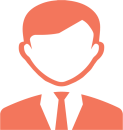 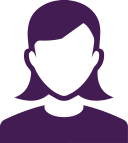 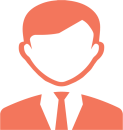 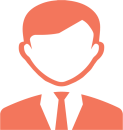 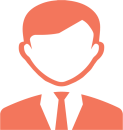 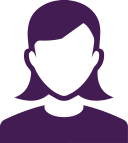 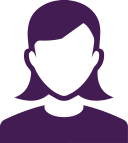 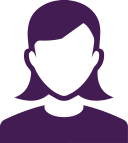 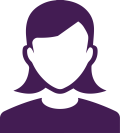 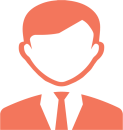 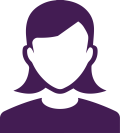 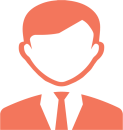 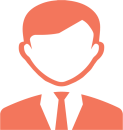 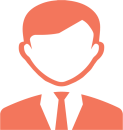 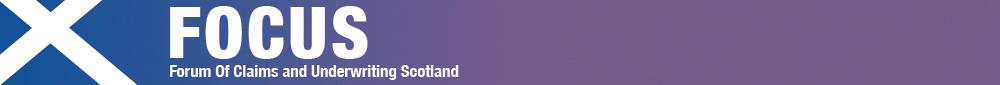 Historic approaches - UW
Historic Scottish Widows application

Points to note:

One page
Wet signature to validate
Policyholder attests rather than answer questions
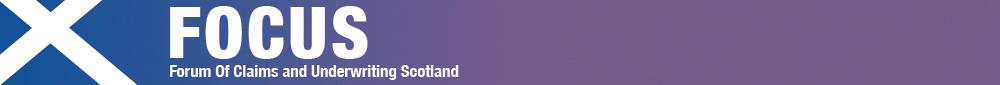 Historic approaches - UW
Have you ever had section of form
How different is this to current “Have you ever had” section of application forms?
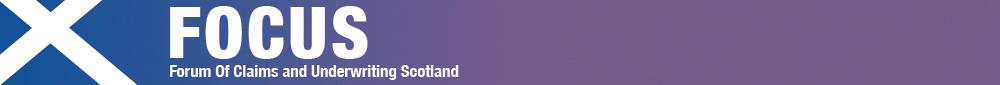 Historic approaches - UW
Travel and Armed Forces
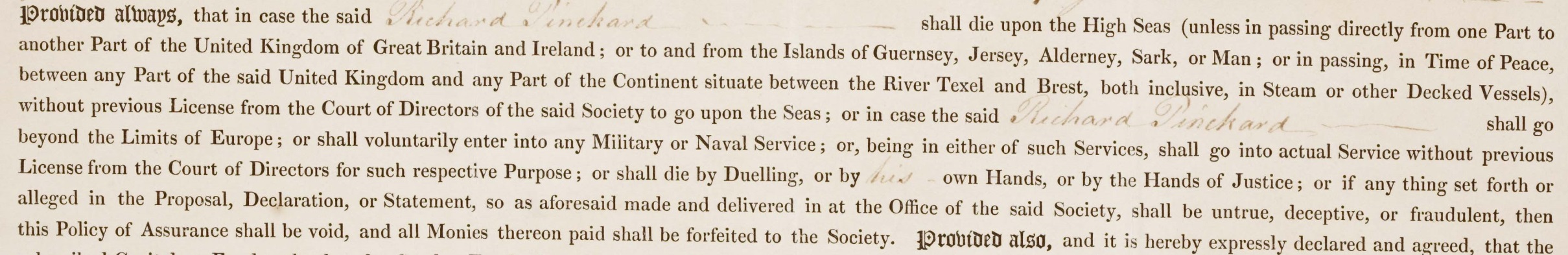 How different is this to current approach to excluding particular travel and Armed Forces?
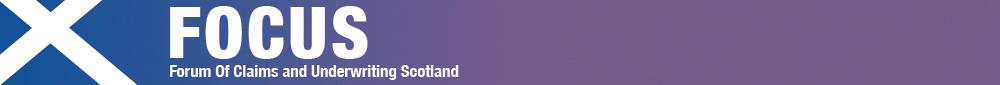 Historic approaches - UW
Avocation, Suicide and Mis-representation
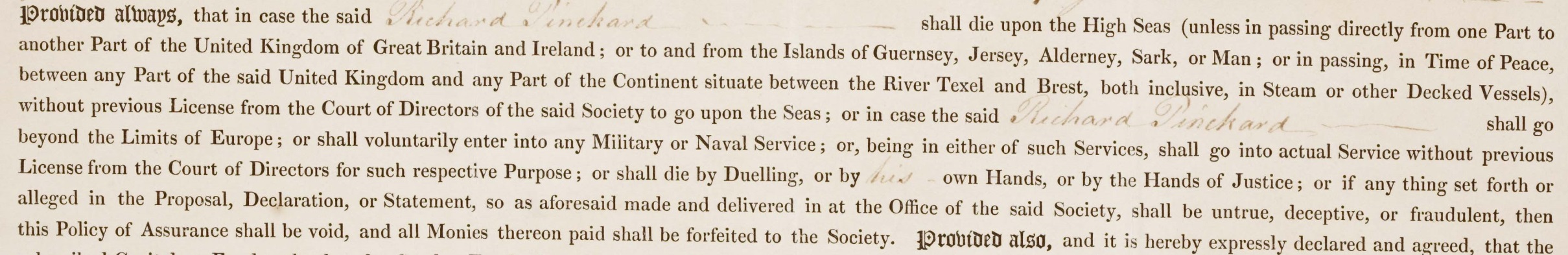 How different is this to current approach?
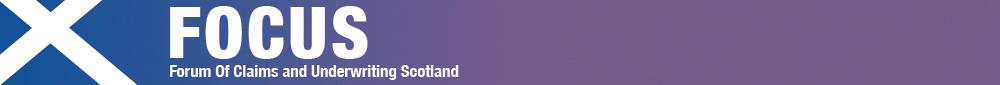 Historic approaches - CLAIMS
First SW death claim paid in 1816
Letter received with death certified into head office.
Reviewed by Board and funds paid out within 3 months

Has much changed:
Intimation approach?
E2E times?
Evidence needed?
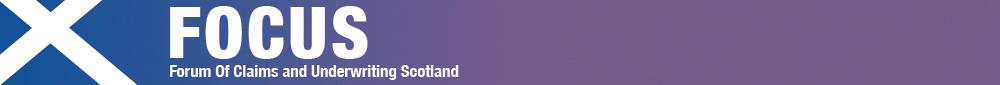 But we have changed some things?
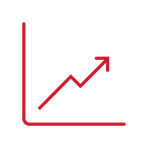 Point of Sale Decisions
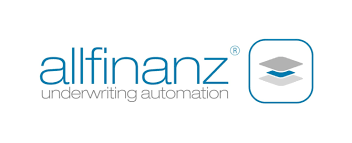 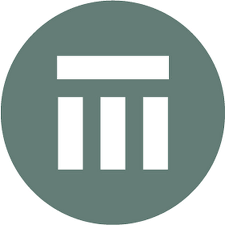 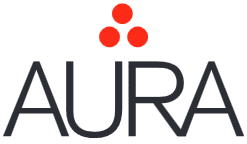 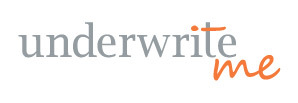 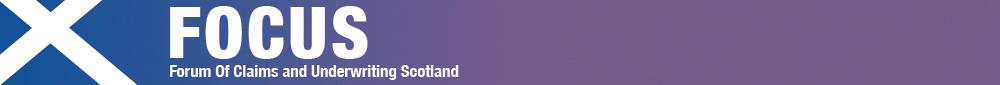 But we have changed some things?
Channel Differentiation





Many subgroups, but do we distinguish approach in underwriting and claims?
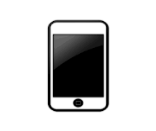 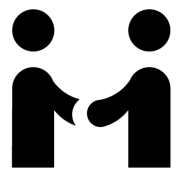 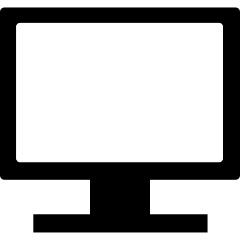 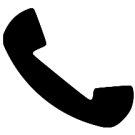 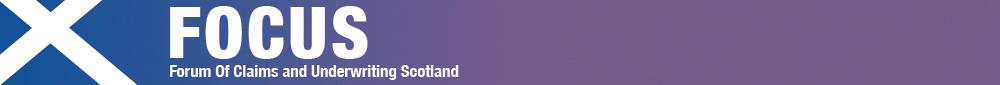 But we have changed some things?
Claims
User / charity supplied evidence
Improved claims paid out ratios
Telephone not paper – start of digitisation?
BUT
Still predominately manual exercise
Always the poor cousin when it comes to investment
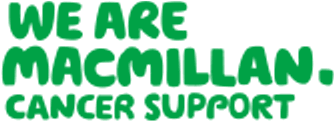 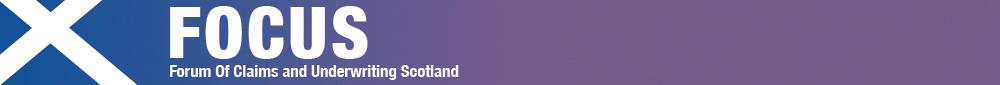 What does the future hold?
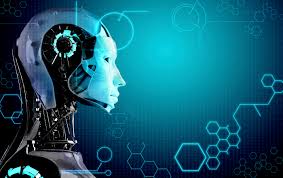 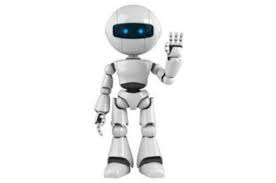 Insurance underwriters
Likelihood of automation in next 2 decades?
It's fairly likely (66%)
http://www.bbc.co.uk/news/technology-34066941
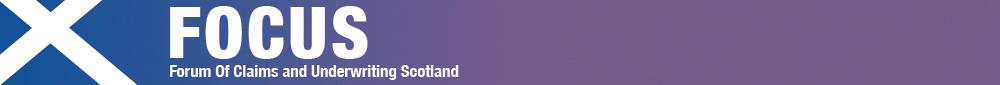 A new underwriting approach?
Online Rules
Traditional
Predictive Underwriting
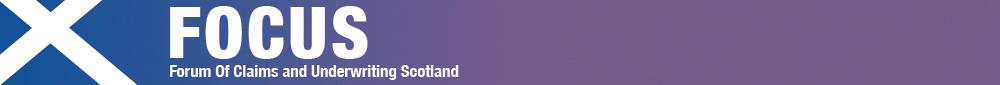 Predictive Analytics
Pattern recognition
Iterative
Unguided
Utilises computing raw power
Not “artificial intelligence”
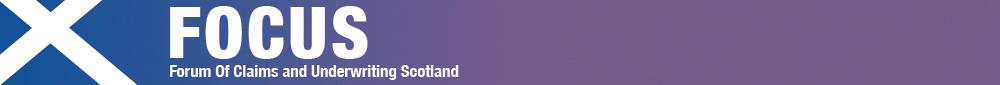 Scary types of data?
Education level
Lifestage
Affluence
Property value
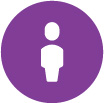 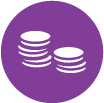 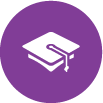 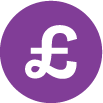 Socio-demographic markers
Activity levels
Risk tolerance
Hobbies & interests
Media consumption
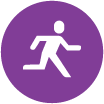 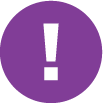 Lifestyle factors
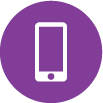 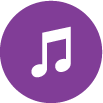 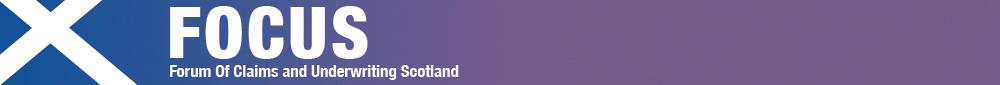 Are we concerned about mortality?
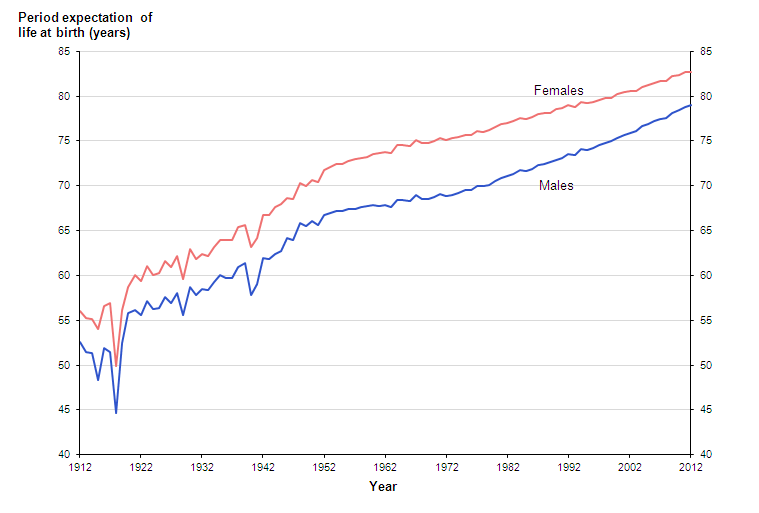 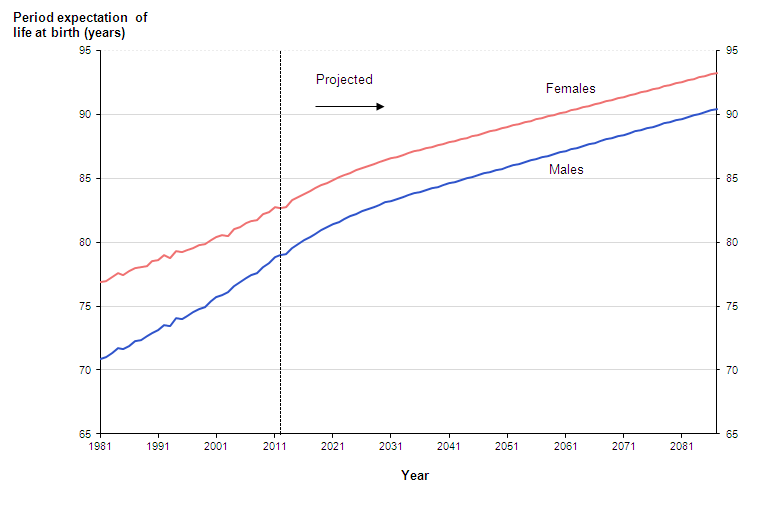 Source:  ONS Mortality, 2012-based NPP Reference Volume
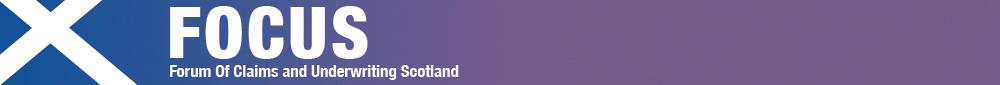 Where will genetics play a part?
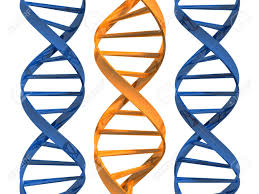 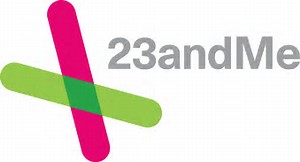 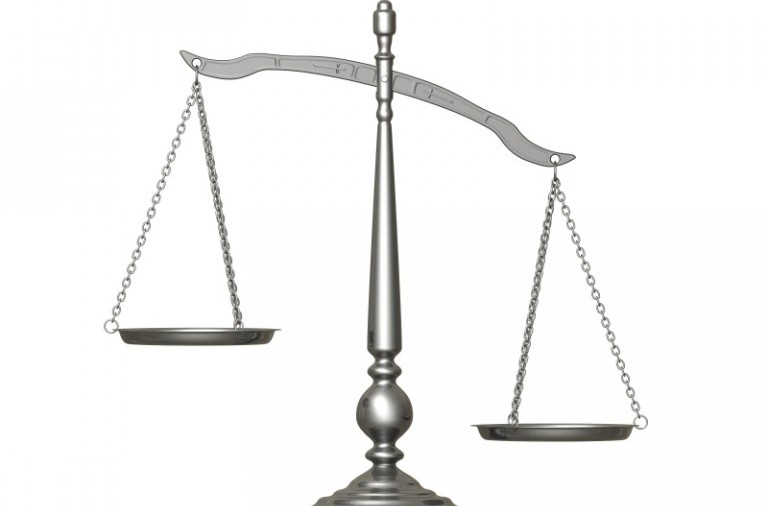 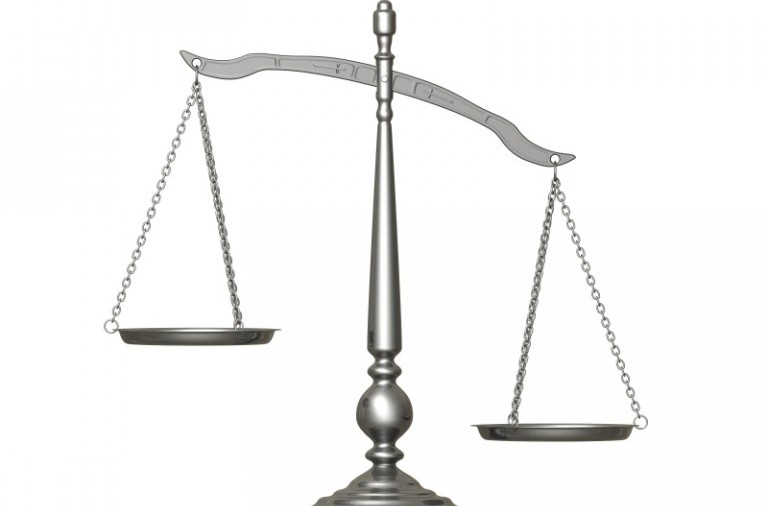 Anti-selection
Insurer
Preventative 
treatment?
Customer
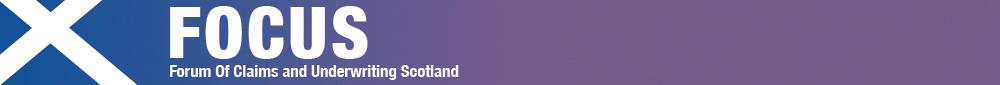 The brave new world
Adapt – new skills (data mining, empirical evidence not just gut and experience), paid more
Adopt – use tech as an enabler not a concern
Specialists – fewer people, deeper specialism, paid more
New roles – product experts, system developers, multi-skilled
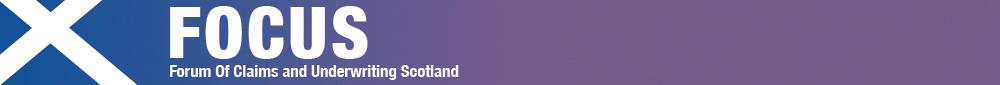 QUESTIONS / COMMENTS  / CHALLENGES